Органи та системи органів
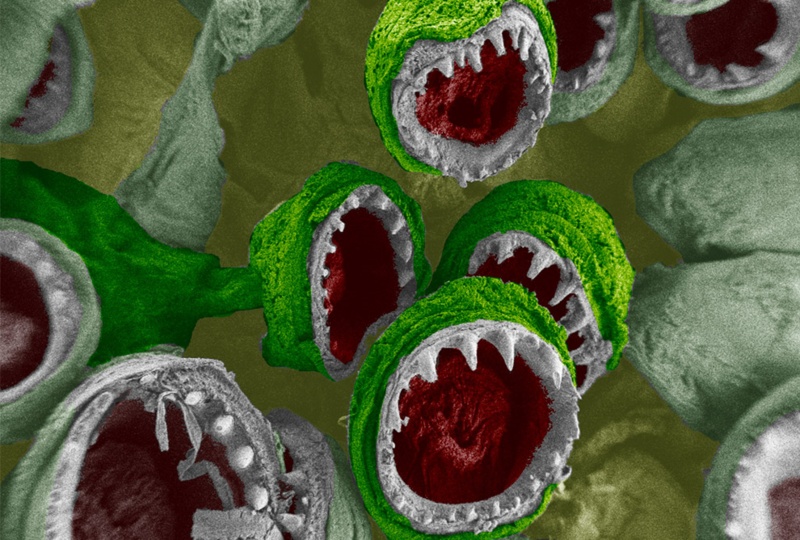 Присоски кальмара під мікроскопом
Системи органів
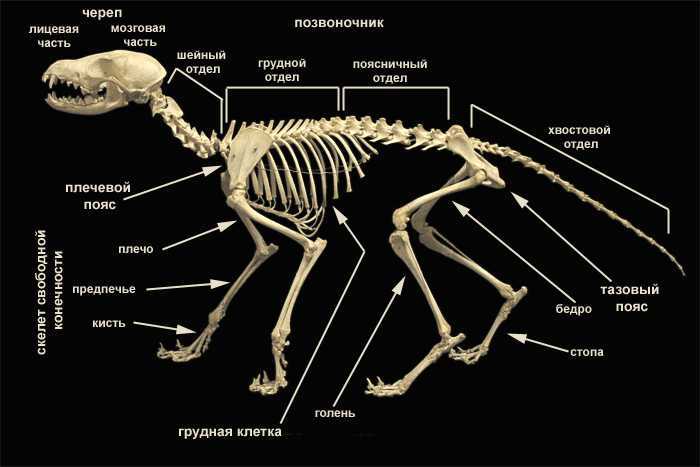 Опорно-рухова. Внутрішній скелет
Системи органів
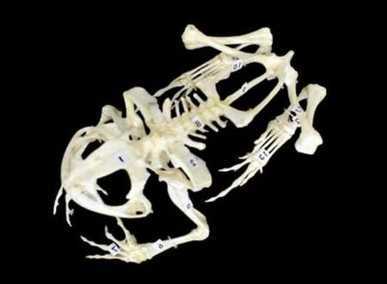 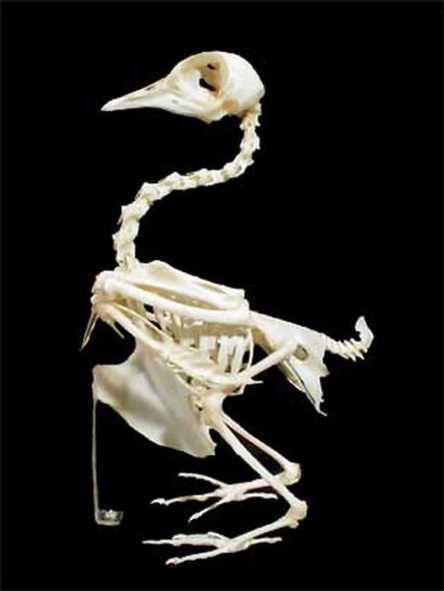 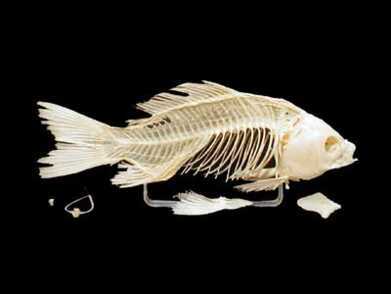 Опорно-рухова. Внутрішній скелет
Системи органів
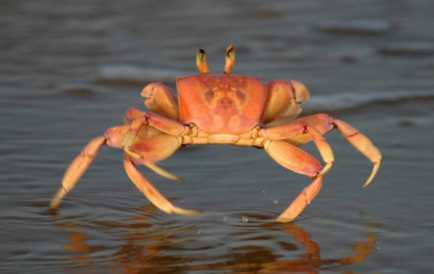 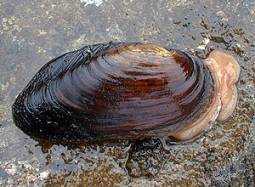 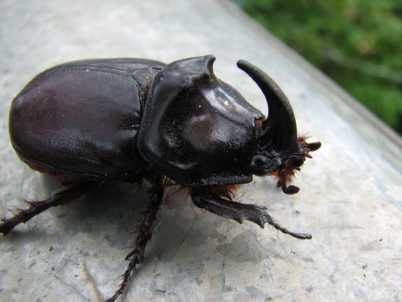 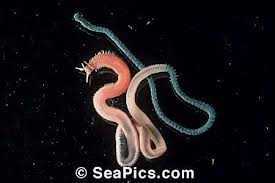 Опорно-рухова. Зовнішній скелет
Системи органів
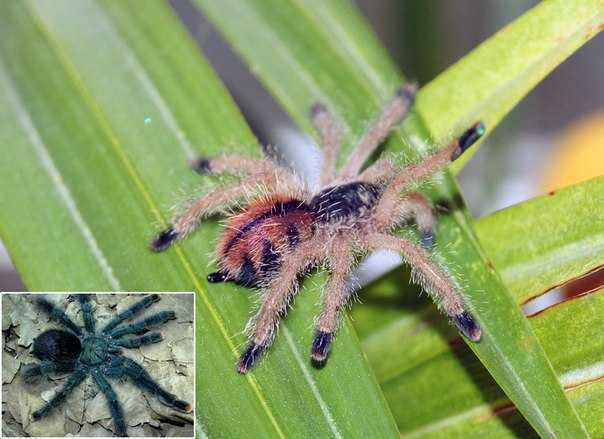 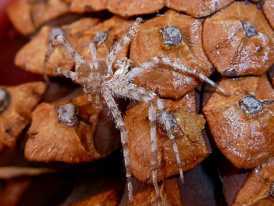 Опорно-рухова. Зовнішній скелет. Линька
Системи органів
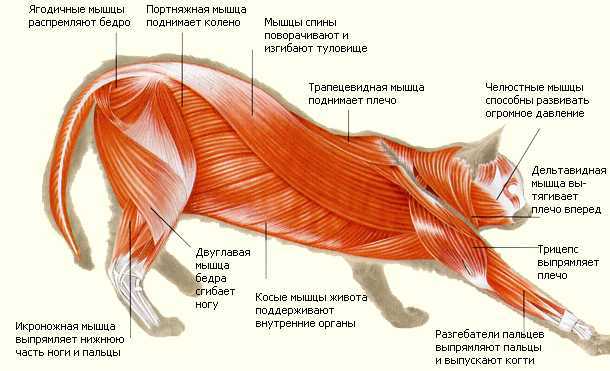 Опорно-рухова система. М’язи
Системи органів
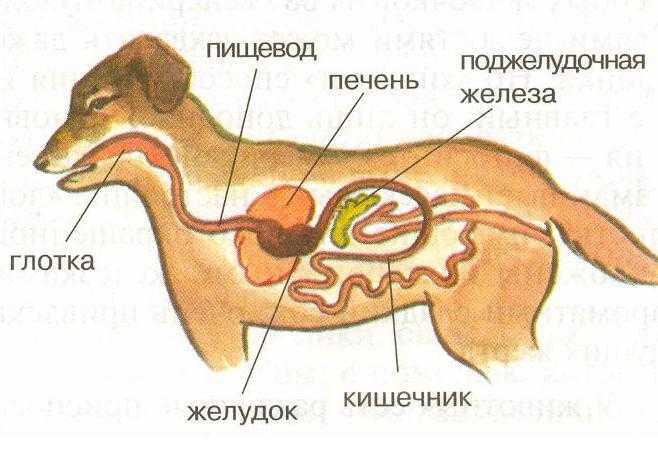 Травна система хижака
Системи органів
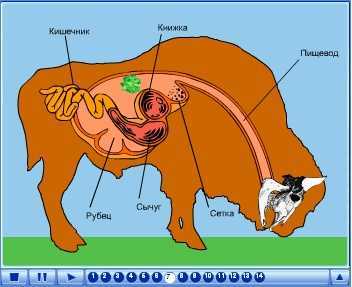 Травна система травоїдного
Системи органів
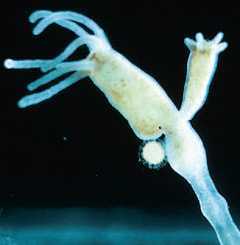 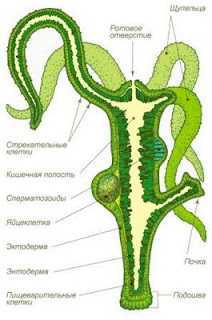 Травна система
Системи органів
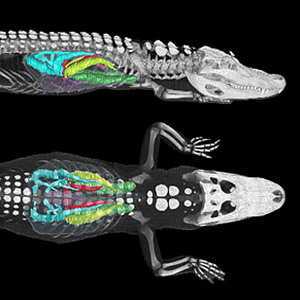 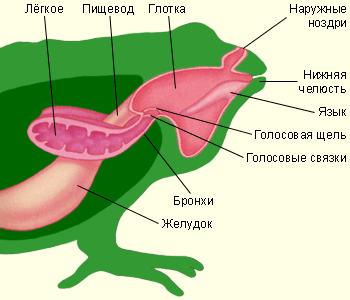 Дихальна система. Легені
Системи органів
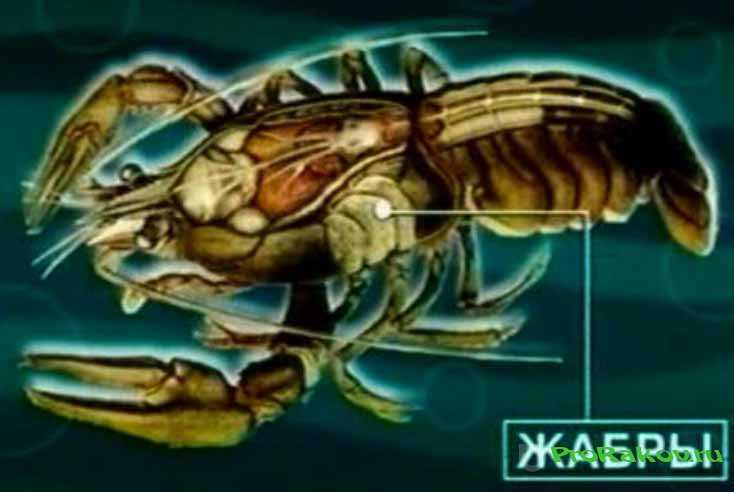 Дихальна система. Зябра
Системи органів
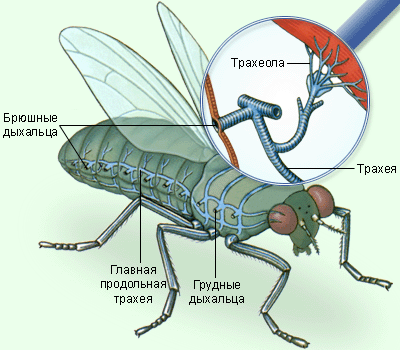 Дихальна система. Трахеї
Системи органів
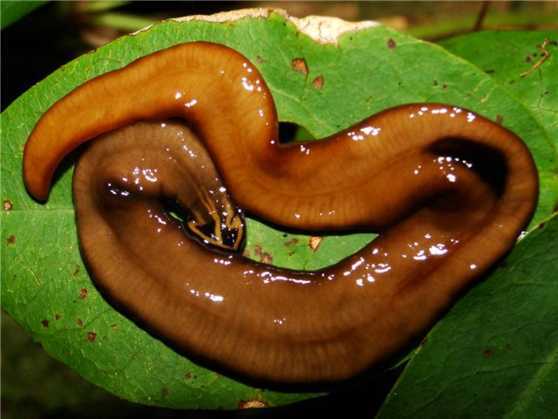 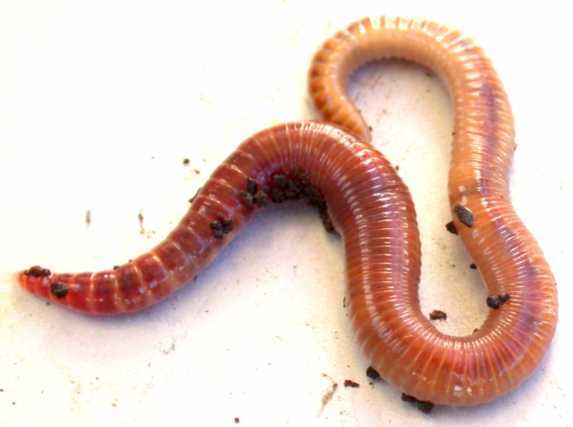 Дихальна система відсутня
Системи органів
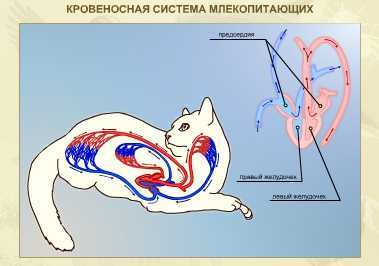 Кровоносна система
Системи органів
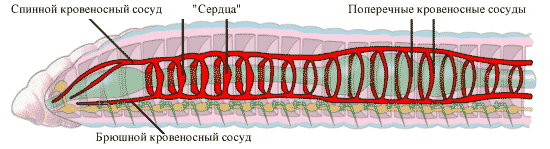 Кровоносна система
Системи органів
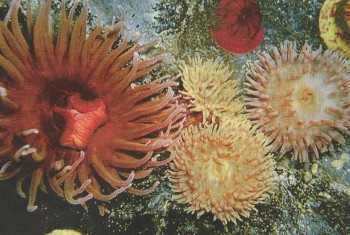 Кровоносна система відсутня
Системи органів
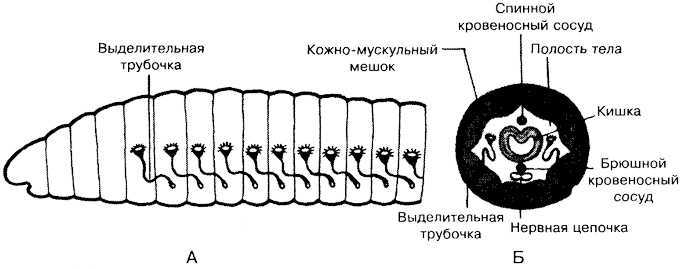 Видільна система
Системи органів
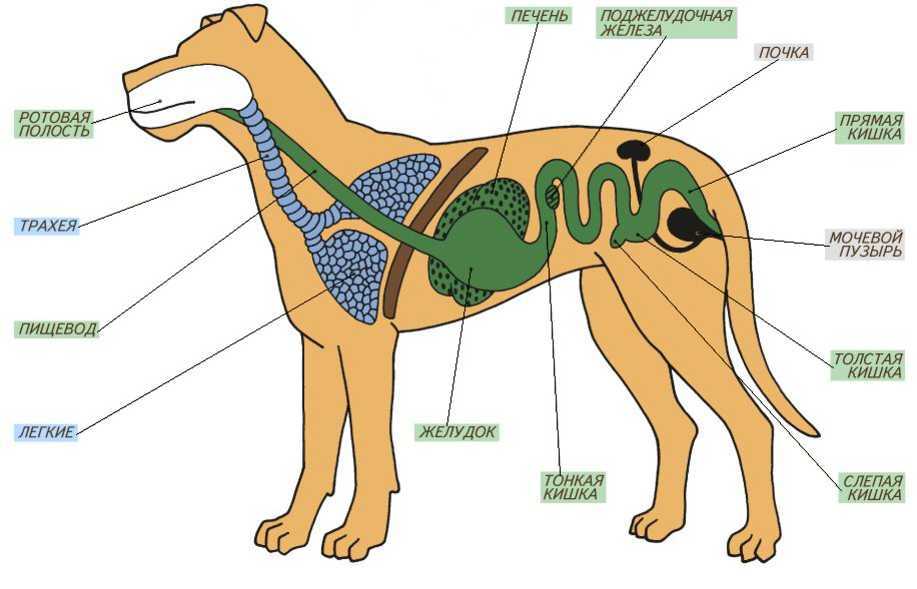 Видільна система
Системи органів
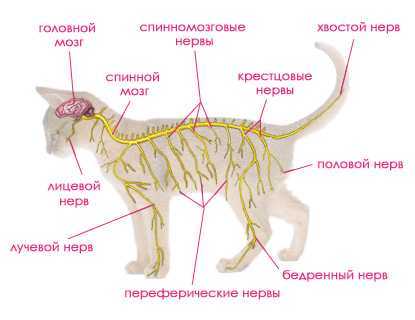 Нервова система
Системи органів
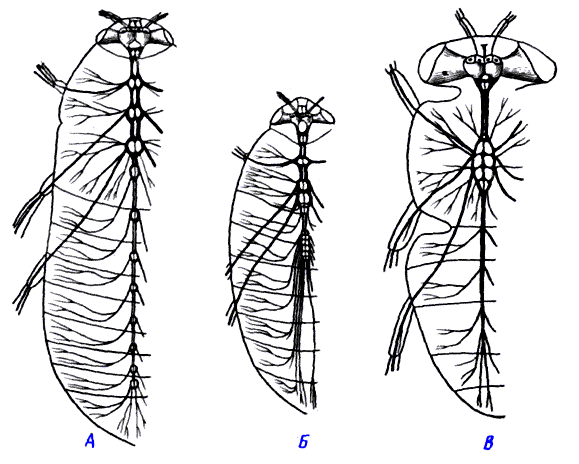 Нервова система
Системи органів
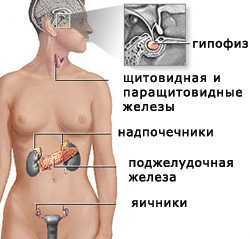 Ендокринна система
Системи органів
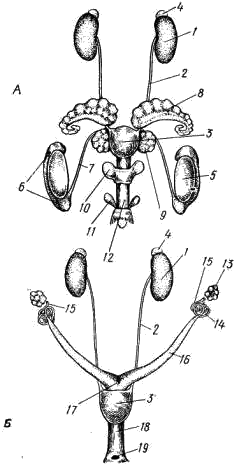 Рис. 164. Мочеполовая система крысы. А — самец;  Б — самка: 1 — почка, 2 — мочеточник, 3 — мочевой пузырь, 4 — надпочечник, 5 — семенник, 6 — придаток семенника, 7 — семяпровод, 8 — семенной пузырек, 9 — предстательная железа, 10 — куперова железа, 11 — препуциальная железа, 12 — половой член, 13 — яичник, 14 — яйцевод, 15 — воронка яйцевода, 16 — рог матки, 17 — матка, 18 — влагалище, 19 — половое отверстие
Статева система
Системи органів
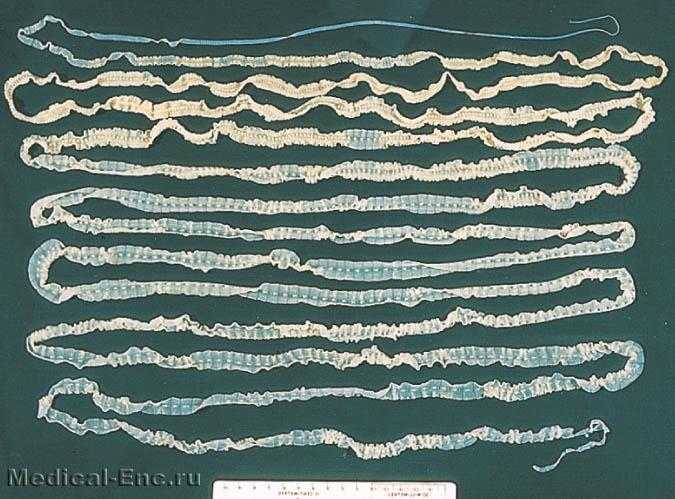 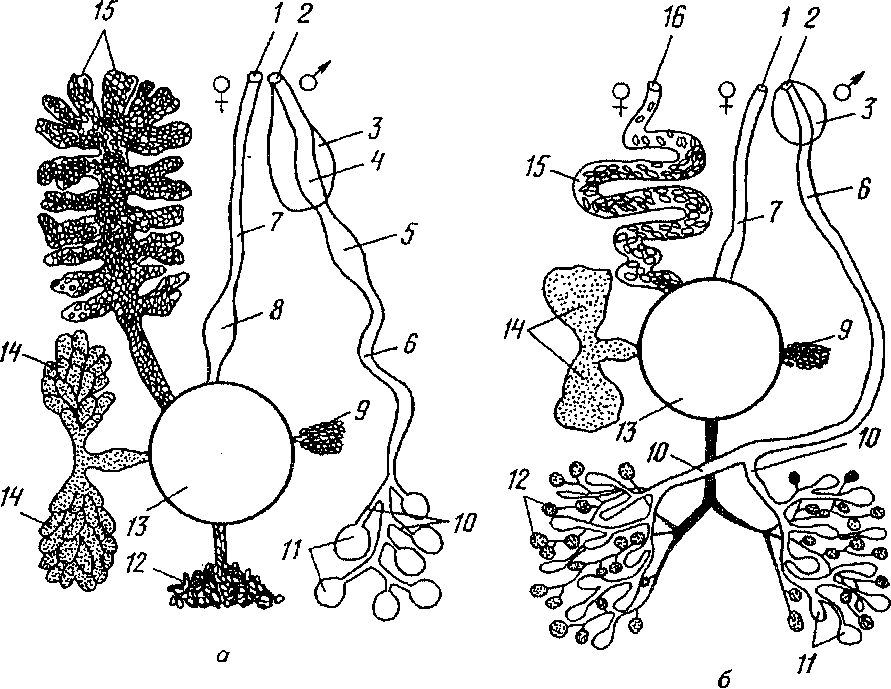 Статева система